ΔΙΑΚΕΚΡΙΜΕΝΟΙ ΑΝΘΡΩΠΟΙ ΜΕ ΙΔΙΑΙΤΕΡΕΣ ΙΚΑΝΟΤΗΤΕΣ
ΟΡΙΣΜΟΣ ΚΙΝΗΤΙΚΗΣ ΑΝΑΠΗΡΙΑΣ ΟΡΙΣΜΟΣ
Ο όρος κινητική αναπηρία, περιλαμβάνει όλα τα άτομα που παρουσιάζουν μικρή η μεγάλη δυσχέρεια στην κίνηση, κάποιου η κάποιων μελών του σώματός τους.
Η κινητική αναπηρία εκδηλώνεται με διάφορες μορφές . Αυτού του είδους η διαταραχή μπορεί να περιορίζει τη λειτουργία ολόκληρου του σώματος ή κάποιου μέρος του σώματος. Μπορεί να είναι προσωρινή ή μόνιμη. Είναι εκ γενετής ή άλλοτε αναπτύσσεται αργότερα.
Frida kahlo ΖΩΓΡΑΦΟΣ
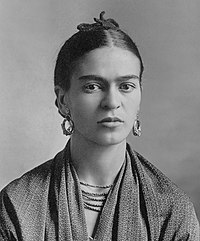 Γεννήθηκε από γερμανοεβραίο πατέρα και ισπανομεξικάνα μητέρα στο (Κογιοακάν) στην Πόλη του Μεξικού. Ο πατέρας της ήταν μορφωμένος, άθεος και είχε έρθει σε νεαρή ηλικία στο Μεξικό όπου είχε γίνει φωτογράφος[18] [19]. Η μητέρα της ήταν Καθολική[18].
Στην ηλικία των έξι[20] αρρώστησε από πολιομυελίτιδα[16], με αποτέλεσμα το ένα της πόδι να είναι μικρότερο από το άλλο και ημιπαράλυτο. Παρακολούθησε την Escola Preparatoria μία από τα 35 κορίτσια ανάμεσα σε 2000 άτομα[18] όπου και είδε για πρώτη φορά τον μετέπειτα σύζυγό της, τοιχογράφο Ντιέγκο Ριβέρα, ο οποίος ζωγράφιζε τους τοίχους της σχολής.
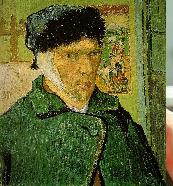 8. Βίνσεντ Βαν Γκογκ
Ένα σπίθισμα τρόμου εμφανίστηκε στα μάτια της πόρνης όταν έπαιρνε στα χέρια ένα κομμάτι από το αυτί του Βίνσεντ Βαν Γκογκ. Στο μυαλό του ιδιοφυούς και απόλυτα συντελεστικού στην τέχνη της ζωγραφικής Βαν Γκογκ είχε βρει κατάλυμα η παράνοια, η οποία κατευναζόταν μονάχα όταν ζωγράφιζε. Στην δεκαετή του καριέρα φιλοτέχνησε περισσότερους από 900 πίνακες, οι οποίοι σήμερα κοστίζουν εκατομμύρια δολάρια. Οι «Ίριδες» στοίχισαν 53,2 εκατομμύρια δολάρια και «Το πορτρέτο του γιατρού Γκασέ» 82,5. Πρωτότοκος γιος πάστορα, ο Βαν Γκογκ ζωγράφιζε για να εξισορροπήσει μέσα του έναν κόσμο που έμοιαζε ξένος στα μάτια του. Βαθύτατα καταθλιπτικός επιχείρησε να βάλει τέλος στην ζωή του μετά από ανευόδωτο έρωτα. Με την τέχνη του κατάφερε να υπομείνει και να κάνει δικό του τον τόσο ξένο κόσμο που κινείτο. Η πολυώδυνη πορεία ζωής του σφραγίστηκε στις 29 Ιουλίου του 1890 με μερικές λέξεις. «Η λύπη θα κρατήσει για πάντα»!»
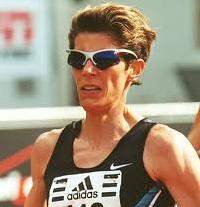 Μαρλα ράνιαν9. Μάρλα Ράνιαν
Διακρίνει μόνο σκιές. Στον κόσμο της τα πάντα είναι θολά και όμως η κοπέλα από το Γιουτζίν του Όρεγκον έγινε η πρώτη αθλήτρια με ειδικές ικανότητες που κατόρθωσε να προκριθεί στους Ολυμπιακούς Αγώνες του Σίδνεϊ το 2000. Η Μάρλα Ράιαν αναδείχθηκε τρεις φορές πρωταθλήτρια Αμερικής στα 5000 μέτρα, κατέκτησε 4 μετάλλια στους Παραολυμπιακούς Αγώνες της Βαρκελώνης το 1992 και το 1996 προσπάθησε να προκριθεί μέσω του επτάθλου στους Ολυμπιακούς της Ατλάντα, χωρίς όμως δεν τα καταφέρει. Το 2001 εξέδωσε την αυτοβιογραφία της: «Καμιά τελική γραμμή. Η ζωή μου όπως την βλέπω». Η Μάρλα Ράνιαν μέχρι σήμερα είναι συνεπής σε ένα στόχο. Να ξεπερνά τον εαυτό της…
8. 

Διακρίνει μόνο σκιές. Στον κόσμο της τα πάντα είναι θολά και όμως η κοπέλα από το Γιουτζίν του Όρεγκον έγινε η πρώτη αθλήτρια με ειδικές ικανότητες που κατόρθωσε να προκριθεί στους Ολυμπιακούς Αγώνες του Σίδνεϊ το 2000. Η Μάρλα Ράιαν αναδείχθηκε τρεις φορές πρωταθλήτρια Αμερικής στα 5000 μέτρα, κατέκτησε 4 μετάλλια στους Παραολυμπιακούς Αγώνες της Βαρκελώνης το 1992 και το 1996 προσπάθησε να προκριθεί μέσω του επτάθλου στους Ολυμπιακούς της Ατλάντα, χωρίς όμως δεν τα καταφέρει. Το 2001 εξέδωσε την αυτοβιογραφία της: «Καμιά τελική γραμμή. Η ζωή μου όπως την βλέπω». Η Μάρλα Ράνιαν μέχρι σήμερα είναι συνεπής σε ένα στόχο. Να ξεπερνά τον εαυτό της…
8.